Women during the Renaissance
[Speaker Notes: If Renaissance is said to have “discovered” mankind in general, this meant, for the most part, men. 
The Church still considered women to be the sinful daughters of Eve. Legally, women remained subordinate to men; they could own property and make their wills, but could not sell property without their husband’s permission. 
Both rich and poor families continued to value boys over girls
Poor families more likely to abandon girls 
Many families viewed girls as a liability because of the necessity of providing a dowry for marriage 

Some patricians educated their girls as well as boys in humanities 

Overall, the Renaissance did not bring about any significant loosening in restrictions placed on women, and women’s social and personal options may even have been reduced. 
Less of a role in public life than in medieval Europe]
Did Women Have a Renaissance?
Joan Kelly (historian): Did Women have a Renaissance? (1977) 
1. Kelly asserts that middle class (bourgeois) women especially suffered a marked decline in their status along with that of noble women during the Italian Renaissance 
2. Middle class women were exclusively relegated to the private sphere while men monopolized political and economic issues in the public sphere. 
3. Sexual chastity was essential for both women of the nobility and the bourgeoisie; a double-standard existed as chastity was not expected of men 
4. Medieval feudalism permitted homage to female vassals but in Renaissance Italy feudalism came to be replaced by powerful city-states. Thus, the political power of women in many cases vanished. 
Noble women thus experienced a state of almost universal dependence on her family and husband
Wealthy Women
Querelles des Femmes (“The Problem of Women”) – new debate emerged over women’s nature and their proper role in society (starting with Pisan in the 14th century) the debate continued throughout history
Increased access to education 
were to be “ornaments” to their husbands
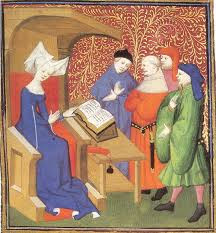 Christine de Pisan (1363?-1434?)
 The City of Ladies (1405); The Book of Three Virtues 
 Chronicle of accomplishments of great women of history. 
 Renaissance woman’s survival manual. 
 Perhaps Europe’s first feminist 
Extremely well-educated in France.
“Just as women’s bodies are softer than men’s, so their understanding is sharper.”
Isabella d’Este (1474-1539): “First Lady” of the Renaissance 
 Set an example for women to break away from their traditional roles as mere ornaments to their husbands 
 Ruled Mantua – comune in Lombardy, Italy - after her husband died 
 She and her siblings were well educated 
Big patron of the arts 
Founded a school for young women 
Wrote over 2000 letters that provide a window into politics and courtly life at that time.
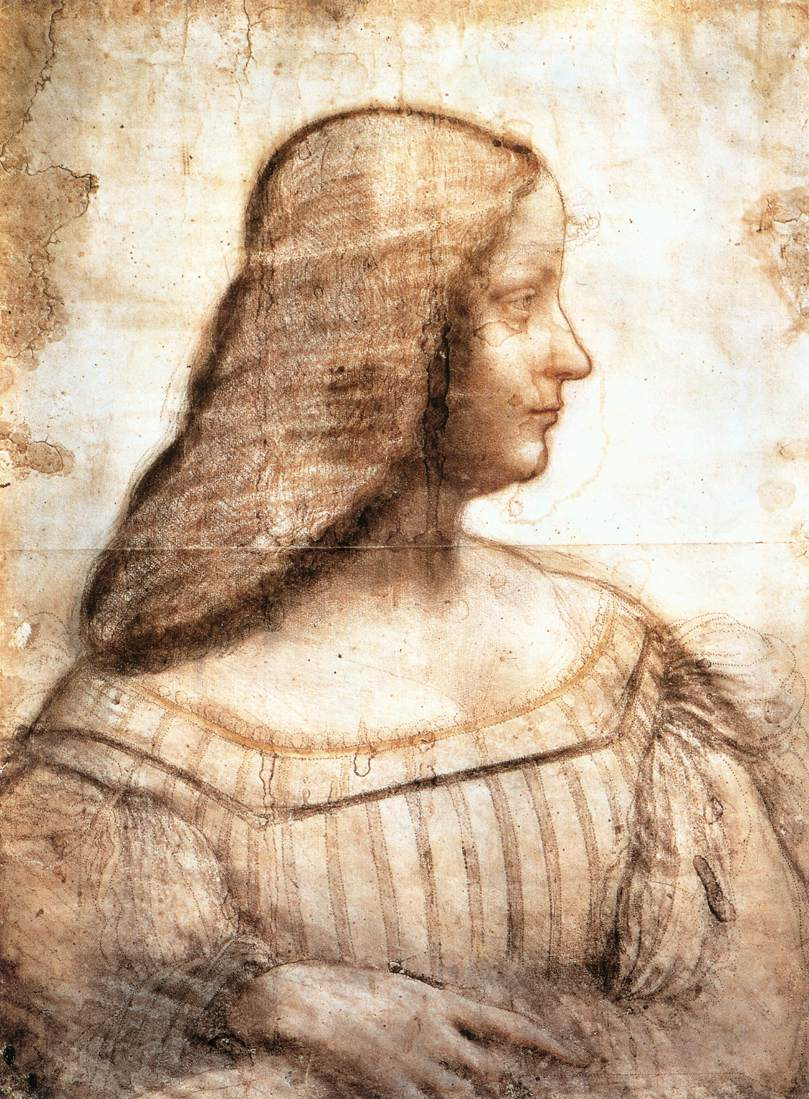 Artemesia Gentileschi (1593-1652) (considered a Baroque painter) 
 Perhaps the first female artist to gain recognition in the post-Renaissance era. 
 First woman to paint historical and religious scenes: e.g. her series of “Judith” paintings 
 Female artists at this time were largely consigned to portrait painting & imitative poses
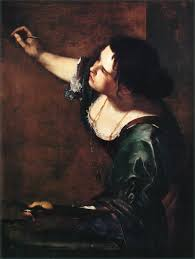 Marriage
Based on economic considerations, not love
Dowries extremely important in wealthy families 
Virtue was a marketable commodity 
Women secluded from birth until marriage 
Taught by women or priests 
Kept under very close supervision 
Women seen as property that could raise the social stature of a family, seal alliances (either princely or mercantile)
Marriage
Average age for women: 
< 20 (for men it was mid-late 20s) 
12 was common, 15 was late, and 17 was a catastrophe 
Class issues: rich tend to marry earlier than middle classes, and poor tend to marry earlier too
In Italy, the age gap between husbands and wives was much larger than in Northern Europe 
Increase in infanticide and abandonment among the poor
Marriage
Marriage demanded the biggest celebration that could be afforded
Using canals of Venice for a parade
Buildings adorned with rare tapestries 
Bonfires
Fireworks 
Balls and banquets were arranged 
The couple was serenaded by hired musicians 
Painters immortalized the couple
Poets wrote sonnets and odes in their honor 
Playwrights wrote plays showing the couple as Greek heroes 
Publically put to bed for all to see – end of the contract was in the marriage bed
Divorce available in certain areas (still very limited) compared to Middle Ages where divorce was non-existent
  Women were to make themselves pleasing to the man (Castiglione)-- only upper classes 
 Sexual double-standard: women were to remain chaste until marriage; men were permitted to “sow their wild oats.” 
 More prostitution than in Middle Ages 
Rape not considered a serious crime
Most women toiled at home, on looms, or in the field along with their men
It was in Church, that they eased their sorrows
Most women knew little of the fine ideals of the time 
Lives dedicated to husbands, children, and proper social behavior
Women were to be: 
Prudent, pius, ignore vanities 
But they did possess a modest elegance, unlike medieval women
Women could dress finer, eat better, wear jewelry and entertain
But it was unusual for women to be very learned